Music of the Vietnam War
Catching up…
What do we know about the war in Vietnam?
What do we know about the soldiers fighting in Vietnam?
Their attitudes, their mindset, etc.
What do we know about actual events of the war, or reasons for going to war?
How did the American public feel about the Vietnam conflict?
How do people voice their feelings to society as a whole?
The Voice of Music
Survey: 
How many people read poetry, or political essays, or go to lectures?
How many listen to music?
Why would people use music as a means to get their ideas out?
60s music
Bob Dylan, Motown, Marvin Gaye, The Temptations, Sam Cooke
“The Times, They are A-Changin’”, “What’s Goin’ on?” “A Change is Gonna Come,” “Papa was a Rolling Stone”
“From now on, I want to write from inside me ...I'm not part of no movement... I just can't make it with any organization..." -Bob Dylan
Task
Key phrases and words
Literary elements: metaphor, simile, imagery, symbolism, satire, etc. 
Pro-or anti-Vietnam/soldier
What is the song about?
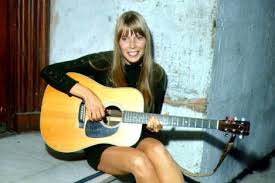 Joni Mitchell “One Tin Soldier”
Impactful words or phrases? 
Is this song pro-Vietnam or anti-Vietnam? Use the lyrics to prove your position. 
What message is the song putting out to the public? Use the lyrics to prove your position. 
Does the gender of each artist change the message or potential effectiveness of the message?
Listen children to a story that was written long ago'bout a kingdom on a mountain and the valley folk belowon the mountain was a treasure buried deep beneath a stoneand the valley people swore they'd have it for their very ownCHORUS: go ahead and hate your neighborgo ahead and cheat a frienddo it in the name of heavenyou could justify it in the endThere won't be any trumpets blowing come the judgment day on the bloody morning afterOne tin soldier rides away
So the people of the valley sent a message up the hill,asking for the buried treasure, tons of gold for which they'd kill.Came an answer from the kingdom "with our brothers we will share. All the secrets of our mountain, all the riches buried there."Now the valley cried with anger, "mount your horses, draw your swords"And they killed the mountain people, so they won their just reward.Now they stood beside the treasure, on the mountain dark and red.Turned the stone and looks beneath it; PEACE ON EARTH was all it said.CHORUSREPEAT
Task
Key phrases and words
Literary elements: metaphor, simile, imagery, symbolism, satire, etc. 
Pro-or anti-Vietnam/soldier
What is the song about?
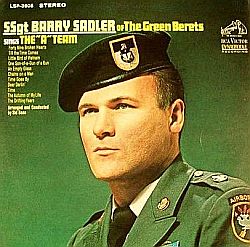 “Ballad of the Green Berets” by SSgt. Barry Sadler
Fighting soldiers from the skyFearless men who jump and dieMen who mean just what they sayThe brave men of the Green Beret
	Silver wings upon their chestThese are men, America's bestOne hundred men we'll test todayBut only three win the Green BeretTrained to live, off nature's landTrained in combat, hand to handMen who fight by night and dayCourage deep, from the Green Beret
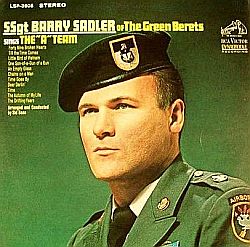 Silver wings upon their chestThese are men, America's bestOne hundred men we'll test todayBut only three win the Green BeretBack at home a young wife waitsHer Green Beret has met his fateHe has died for those oppressedLeaving her this last requestPut silver wings on my son's chestMake him one of America's bestHe'll be a man they'll test one dayHave him win the Green Beret
Task
Key phrases and words
Literary elements: metaphor, simile, imagery, symbolism, satire, etc. 
Pro-or anti-Vietnam/soldier
What is the song about?
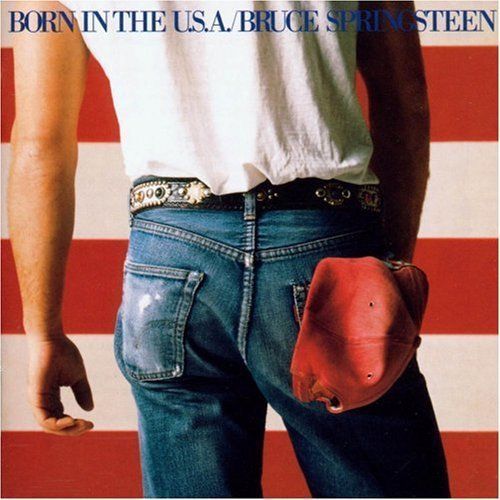 Bruce Springsteen "Born in the U.S.A.”
Born down in a dead man's townThe first kick I took was when I hit the groundYou end up like a dog that's been beat too muchTill you spend half your life just covering upBorn in the U.S.A.I was born in the U.S.A.I was born in the U.S.A.Born in the U.S.A.Got in a little hometown jam so they put a rifle in my handSent me off to a foreign land to go and kill the yellow man
Born in the U.S.A.
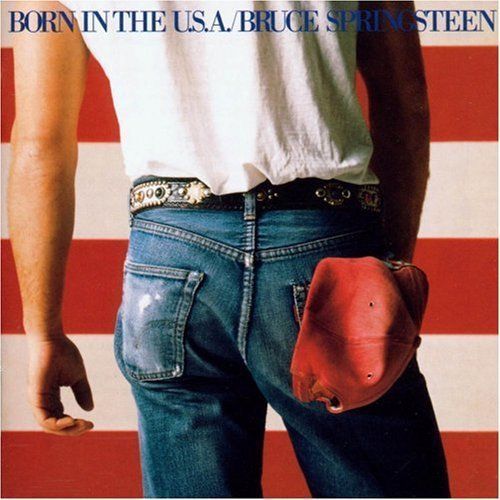 Born in the U.S.A.I was born in the U.S.A.I was born in the U.S.A.I was born in the U.S.A.Born in the U.S.A.
Born in the U.S.A.
Come back home to the refineryHiring man says "son if it was up to me"Went down to see my V.A. manHe said "son don't you understand now"Had a brother at Khe Sahn fighting off the Viet Cong
They're still there he's all goneHe had a woman he loved in SaigonI got a picture of him in her arms nowDown in the shadow of penitentiaryOut by the gas fires of the refineryI'm ten years burning down the roadNowhere to run ain't got nowhere to go
Born in the U.S.A.
Born in the U.S.A.I was born in the U.S.A.Born in the U.S.A.I'm a long gone daddy in the U.S.A.Born in the U.S.A.Born in the U.S.A.Born in the U.S.A.I'm a cool rocking daddy in the U.S.A.
Task
Key phrases and words
Literary elements: metaphor, simile, imagery, symbolism, satire, etc. 
Pro-or anti-Vietnam/soldier
What is the song about?
Discussion
Is music an effective way to protest for or against an issue? Why?
What do you think is the most effective way to protest something?
Literature/stories?
Poetry?
Music?
Speeches?
Task
Key phrases and words
Literary elements: metaphor, simile, imagery, symbolism, satire, etc. 
Pro-or anti-Vietnam/soldier
What is the song about?
“Feel like I’m Fixin’ to die Rag”Country Joe and the Fish
Well, come on all of you, big strong men,Uncle Sam needs your help again.He's got himself in a terrible jamWay down yonder in VietnamSo put down your books and pick up a gun,We're gonna have a whole lotta fun.
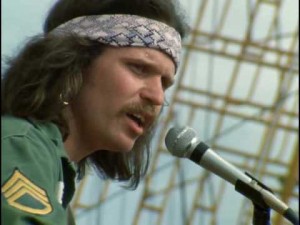 “Feel like I’m Fixin’ to die Rag”Country Joe and the Fish
Chorus:
And it's one, two, three,What are we fighting for ?Don't ask me, I don't give a damn,Next stop is Vietnam;And it's five, six, seven,Open up the pearly gates,Well there ain't no time to wonder why,Whoopee! we're all gonna die. 




Come on Wall Street, don't be slow,Why man, this is war au-go-goThere's plenty good money to be madeBy supplying the Army with the tools of its trade,But just hope and pray that if they drop the bomb,They drop it on the Viet Cong. 
(Chorus)
“Feel like I’m Fixin’ to die Rag”Country Joe and the Fish
Well, come on generals, let's move fast;Your big chance has come at last.Now you can go out and get those reds'Cause the only good commie is the one that's deadAnd you know that peace can only be wonWhen we've blown 'em all to kingdom come. (Chorus)
Come on mothers throughout the land,Pack your boys off to Vietnam.Come on fathers, and don't hesitateTo send your sons off before it's too late.And you can be the first ones in your blockTo have your boy come home in a box. (Chorus)
“Feel like I’m Fixin’ to die Rag”Country Joe and the Fish
Well, come on generals, let's move fast;Your big chance has come at last.Now you can go out and get those reds'Cause the only good commie is the one that's deadAnd you know that peace can only be wonWhen we've blown 'em all to kingdom come. (Chorus)Come on mothers throughout the land,Pack your boys off to Vietnam.Come on fathers, and don't hesitateTo send your sons off before it's too late.And you can be the first ones in your blockTo have your boy come home in a box.
And it's one, two, threeWhat are we fighting for ?Don't ask me, I don't give a damn,Next stop is Vietnam.And it's five, six, seven,Open up the pearly gates,Well there ain't no time to wonder why,Whoopee! we're all gonna die.
Def Leppard “Die Hard the Hunter”
Shotgun Let's welcome home the soldier boy from (Far away, far away) No angel of mercy just a need to destroy (Fire away, fire away) Let's toast the hero with blood in his eyes The scars on his mind took so many lives Die Hard the Hunter
“Die Hard the Hunter”
Welcome home soldier boy Put down your pistol, yeah, put down your toy Yeah, they can take your gun away from you But never take away your attitude They can't do that, no, they can't do that You got no enemy, no front line The only battles in the back of your mind You don't know how to change from bad to good You brought the war to your neighborhood Back in the city, he's a man on the loose He is the shadow that's following you He takes no prisoners when he's hunting for game He's got a bullet and it carries your name (Die hard) Caught in a trap (Hunter) There's no lookin' back (Die hard) He hides in the crowd (Hunter) Die Hard and Proud
Charlie Daniels Band “Still in Saigon”
Got on a plane in 'FriscoAnd got off in VietnamI walked into a different worldThe past forever goneI could have gone to CanadaOr I could have stayed in schoolBut I was brought up differentlyI couldn't break the rulesThirteen months and fifteen daysThe last ones were the worstOne minute I'd kneel down and prayAnd the next I'd stand and curse

No place to run toWhere I did not feel that warWhen I got home I stayed aloneAnd checked behind each doorCuz I'm still in SaigonStill in SaigonI am still in SaigonIn my mindThe ground at home was covered in snowAnd I was covered in sweatMy younger brother calls me a killerAnd my daddy calls me a vet
“Still in Saigon”
Everybody says I'm someone elseAnd I'm sick and there's no cureDamned if I know who I amThere was only one place I was sureWhen I was still in SaigonStill in saigonI am still in saigonIn my mindEvery summer when it rainsI smell the jungle, I hear the planesI can't tell no one, I feel ashamedAfraid some day I'll go insane
That's been ten long years agoAnd time has gone on byNow and then I catch myselfEyes searching through the skyAll the sounds of long agoWill be forever in my headMingled with the wounded criesAnd the silence of the dead'Cuz I'm still in SaigonStill in SaigonI am still in SaigonIn my mindI am still in SaigonI am still in SaigonYes, I'm still in SaigonIn my mind
Task
Key phrases and words
Literary elements: metaphor, simile, imagery, symbolism, satire, etc. 
Pro-or anti-Vietnam/soldier
What is the song about?
Discussion
Questions
Comparisons
What struck you?
Questions
What are some similar themes?
What are similarities in imagery?
How does the music tell a similar/different story from the poems, short stories, novel excerpts?
Option 1: Support or Protest Song
Knowing all you do about Vietnam, write a pro or anti-Vietnam War song
Must be at least 20 lines
Must reference specifics to the war and give an idea of why you are pro/anti
Things to consider:
Why we went there, soldiers experience, Vietnamese experience, controversies/issue, public opinion
Use one literary device (underline)
Option 2: Original Album Cover and Songs
Album cover
Explanation of why you created cover/why you selected the images
8-12 songs that are appropriate representations of the Vietnam War 
Real or original song titles 
Use literary device in song title or album cover